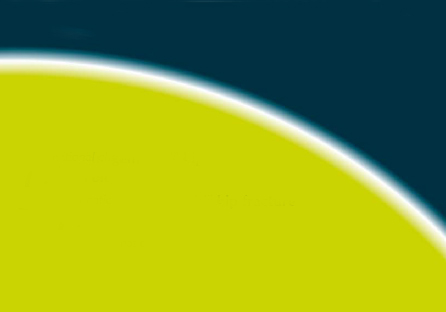 PENUNJANGDIAGNOSIS FISIOTERAPI
PERTEMUAN
3
4
Wismanto  SPd, S Ft, M Fis.
DIAGNOSE MUSKULOSKELETAL
Gangguan sikap, kinerja otot, mobilitas sendi, fungsi motor, kinerja otot dan ROM yang berkaitan dengan Connective tissue.
Gangguan mobilitas sendi, fungsi motor, kinerja otot dan ROM yang berkaitan dengan Inflamasi lokal. 
Gangguan mobilitas sendi, fungsi motor, kinerja otot dan ROM yang berkaitan dengan Kerusakan Spinal. 
Gangguan mobilitas sendi, fungsi motor, kinerja otot dan ROM yang berkaitan dengan Fraktur.
Gangguan mobilitas sendi, fungsi motor, kinerja otot dan ROM yang berkaitan dengan Artropalsti sendi.
Gangguan mobilitas sendi, fungsi motor, kinerja otot dan ROM yang berkaitan dengan bedah tulang atau jaringan lunak. 
Gangguan mobilitas sendi, fungsi motor, kinerja otot, ROM , gait, locomotion dan balance yang berkaitan dengan Amputasi
Gangguan sikap, kinerja otot, mobilitas sendi, fungsi motor, kinerja otot dan ROM yang berkaitan dengan Connective tissue.
Penyakit jaringan ikat mengacu pada sekelompok gangguan yang melibatkan jaringan kaya protein yang mendukung organ dan bagian tubuh lainnya. 
Contoh jaringan ikat adalah lemak, tulang, dan tulang rawan, tendon, kulit.
Penyakit ini sering melibatkan sendi, otot, dan kulit , tetapi  juga dapat melibatkan organ-organ lain dan sistem organ termasuk  mata , jantung , paru-paru , ginjal , saluran pencernaan, dan pembuluh darah .
Penderita gangguan conective tissue kebanyakan akan diminta untuk menjalani Tes Diagnostik ....
Gangguan mobilitas sendi, fungsi motor, kinerja otot dan ROM yang berkaitan dengan Inflamasi lokal.
Peradangan ( Latin , īnflammō ) adalah bagian dari respon biologis  jaringanvaskular  terhadap rangsangan berbahaya, seperti  organisme patogen, sel rusak, atau iritasi. 
 Peradangan adalah upaya perlindungan oleh organisme untuk menghapus rangsangan merugikan dan untuk memulai proses penyembuhan.
 Peradangan bukan sinonim untuk infeksi , bahkan dalam kasus-kasus , peradangan disebabkan oleh infeksi. 
Meskipun infeksi disebabkan oleh mikro organisme, peradangan merupakan salah satu respon dari organisme patogen. 
Peradangan adalah respon stereotip, dan karena itu dianggap sebagai mekanisme imunitas bawaan .
Tanpa peradangan, luka dan infeksi tidak akan pernah sembuh.  (Baca literatur tissue of healing)
Kerusakan progresif dari jaringan akan membahayakan kelangsungan hidup organ. 
Peradangan kronis juga dapat menyebabkan sejumlah penyakit, seperti , periodontitis , aterosklerosis , rheumatoid arthritis , dan bahkan kanker (misalnya, karsinoma kandung empedu ).
Peradangan dapat diklasifikasikan sebagai akut atau kronis .
Peradangan akut adalah respon awal tubuh terhadap rangsangan berbahaya dan disebabkan oleh: peningkatan plasma dan leukosit (terutama granulosit ) dari darah ke dalam jaringan yang terluka.
Sebuah proses biokimia menyebarkan  respon inflamasi, melibatkan  sistem vaskular lokal, (sistem kekebalan tubuh ), dan berbagai sel dalam jaringan yang terluka.
Peradangan Kronis
Inflamasi berkepanjangan, yang dikenal sebagai peradangan kronis , menyebabkan pergeseran progresif dalam jenis sel datang  di lokasi peradangan dan ditandai oleh kerusakan simultan. 
 Penyembuhan jaringan dari proses inflamasi.
Perbandingan antara peradangan akut dan kronis:
Tanda Klasik dan Gejala Peradangan Akut:
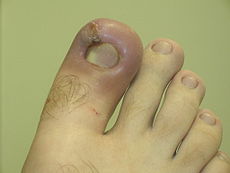 Gangguan mobilitas sendi, fungsi motor, kinerja otot dan ROM yang berkaitan dengan  Kerusakan Spinal.
Spinal Cord Injury
Sebuah cedera tulang belakang biasanya dimulai dengan pukulan, tiba-tiba trauma tulang belakang  patah tulang atau dislocates vertebra. 
Kerusakan dimulai pada saat cedera ketika fragmen tulang, diskus, atau memar atau kerobekan  ligamen dalam jaringan saraf tulang belakang. 
Cedera yang  hebat  menyebabkan patah tulang dan kompresi tulang belakang, yang kemudian menghancurkan akson  sel saraf yang membawa sinyal naik dan turun sumsum tulang belakang antara otak dan seluruh tubuh. 
Sebuah cedera pada sumsum tulang belakang dapat merusak sebagian atau hampir semua akson. 
Beberapa cidera memungkinkan pemulihan.
Kebanyakan  akan mengakibatkan kelumpuhan  total.
Prognosis
Cedera tulang belakang diklasifikasikan sebagai cedera lengkap atau tidak lengkap. 
Cedera tidak lengkap berarti bahwa kemampuan dari sumsum tulang belakang untuk menyampaikan pesan ke atau dari otak tidak sepenuhnya hilang.
Orang dengan cedera lengkap mempertahankan beberapa motor atau fungsi sensorik bawah cedera. 
Cedera lengkap ditunjukkan oleh kurangnya total fungsi sensorik dan motorik di bawah  lokasi cedera. 
Pasien dengan cedera tulang belakang kemungkinan besar akan memiliki komplikasi medis seperti nyeri kronis pada kandung kemih dan disfungsi usus, bersama dengan peningkatan kerentanan terhadap pernapasan dan masalah jantung. 
Keberhasilan pemulihan tergantung pada seberapa baik kondisi kronis ditangani dari hari ke hari.
Program rehabilitasi menggabungkan fisioterapi dan konseling untuk memberikan dukungan sosial dan emosional. 

Pembedahan untuk meringankan kompresi jaringan tulang belakang dengan tulang sekitarnya yang rusak atau dislokasi oleh cedera sering diperlukan. 
Sebuah percobaan multicenter baru-baru ini prospektif disebut  STASCIS  sedang menjajaki apakah melakukan operasi dekompresi awal (kurang dari 24 jam setelah trauma) dapat meningkatkan hasil bagi pasien dengan fragmen tulang atau jaringan lain yang menekan pada saraf tulang belakang.
Gangguan mobilitas sendi, fungsi motor, kinerja otot dan ROM yang berkaitan dengan  Fraktur.
1. Fracture  Clavicula  2. Fracture  Scapula   3. Fracture  Collum Chirurgicum Humeri  4. Dislokasi  Shoulder  5. Fracture  Tuberositas Mayor Humeri  6. Fracture  Corpus Humeri  7. Fracture  Condylus Humeri  8. Dislokasi Elbow  9. Fracture  Olecranon10. Fracture  Caput Radii11. Fracture  Collum Radii12. Fracture  Corpus Radius 13. Fracture  Corpus Ulna 14. Fracture  Montegia15. Fracture  Colles16. Fracture  Smith
17. Fracture  Scapoid18. Fracture  Metacarpal 19. Fracture  Phalangeal 20. Dislokasi Wrist Joint 21. Dislokasi  Karpal22. Fracture  Collum Femuris23. Fracture Trochantor24. Fracture  Corpus Femur25. Fracture  Condylus Femur dan Tibia26. Fracture  Tibia dan Fibula 27. Fracture  Patella 28. Fracture  dan Dislokasi Ankle 29. Fracture  Calcaneus 30. Fracture  Metatarsal 31. Fracture  Vertebrae 32. Fracture  Vertebrae
Gangguan mobilitas sendi, fungsi motor, kinerja otot dan ROM yang berkaitan dengan  Artropalsti sendi.
Ahli bedah Orthopaedi mengevaluasi dan mengobati pasien dengan rasa sakit dan kecacatan dari sendi rematik. Ahli bedah Orthopaedi merekomendasikan sebelum operasi dengan memberikan terapi  langkah-langkah non-bedah untuk mengurangi rasa sakit, yang meliputi obat  anti-inflamasi, menghindari aktivitas yang menyakitkan, melakukan  fisioterapi, manajemen berat badan , bracing, dan suntikan (cortisone atau viscosupplementation).

 Banyak  pilihan pengobatan konservatif cukup untuk mengelola pasien gejala rematik.

Tetapi jika rasa sakit dan cacat tetap pada tingkat yang tidak dapat diterima oleh pasien, artroplasti (penggantian sendi) mungkin menjadi pilihan terbaik.
Dalam prosedur artroplasti, yang,  permukaan sendi yang rusak akan dibuang dan diganti dengan permukaan sendi buatan. Pasien memerlukan untuk : 
Mengurangi rasa sakit dan mengembalikan fungsi , yang memungkinkan patient untuk melanjutkan kehidupannya.
Macam-macam Arthroplasty
Hip Replacement
Knee Replacement
Total Shoulder Replacement
Elbow Replacement
Indikasi untuk Arthroplasty
Osteoarthritis (OA)
Rheumatoid arthritis (RA)
Avascular nekrosis (AVN) atau osteonekrosis (ON)
Kongenital dislokasi sendi panggul (CDH) Hip dysplasia 
Acetabular dysplasia (cekungan  pinggul dangkal)
Bahu beku, bahu longgar, Kekakuan sendi
Trauma / Fraktur 
Tumor  sendi
Gangguan mobilitas sendi, fungsi motor, kinerja otot dan ROM yang berkaitan dengan bedah tulang atau jaringan lunak.
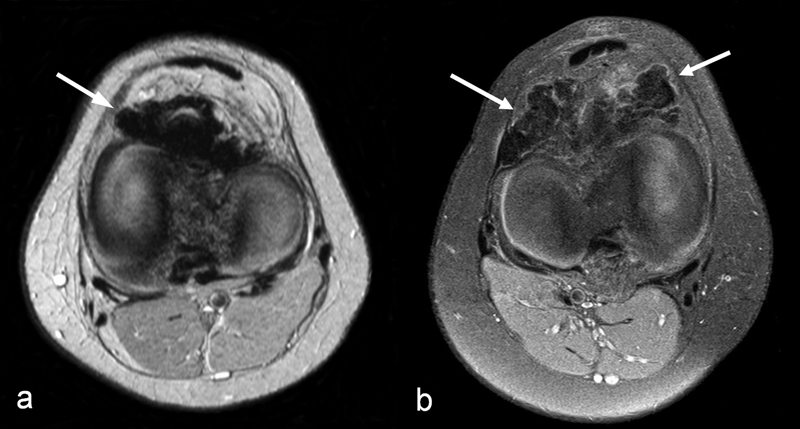 Partisipasi dalam olahraga, kegiatan    kebugaran fisik,bisa melukai jaringan    lunak.     Kegiatan sehari-hari yang paling      sederhana-pun  dapat merusak      ligamen, tendon, dan otot
Jenis Cidera Jaringan lunak
Contusio (benturan pd jar lunak)
Sprain (over stretch capsule-ligament)
Rupture (putusnya continuity jar lunak)
Sore Muscle (nyeri otot krn cidera)
Muscle Cramp (spasm lokal pd jaringan otot)
Strain (over stretch jaringan otot)
Tendinitis (radang tendon)
Avulsion (tercabutnya pelekatan tendon pd periost)
Busitis (radang bursa)
Luxation (sendi lepas/berpindah dari posisi semula)
Contusio
Merupakan cidera kompresi tertutup (benturan benda tumpul)  
Terdapat haematome kulit dan jaringan  di bawahnya.
Cidera meliputi jaringan kulit, fascia dan otot di bawahnya tanpa kerobekan.
Sprain (Cidera Ligament)
Kerusakan ligament sering disebut sprain penguluran lig melebihi elastisitasnya yg terjadi akibat gerak sendi berlebihan scr fisiologis, → Bila pemulihan tidak sempurna akan terjadi ligament laxity → hipermobilitas atau instabilitas.
Kerusakan yg berat berupa rupture atau putus → akan menimbulkan instabilitas.
Strain
First Degree Strain atau mild strain yaitu cidera unit musculo-tendinous ringan akibat penguluran yg berlebihan. 
Gejala nyeri lokal dan meningkat bila bergerak atau bila ada beban pd otot. 
Spasme otot ringan, bengkak, tenderness dan gangguan kekuatan otot dan fungsi ringan.
Komplikasi : strain berulang, tendonitis, periostitis.
Perubahan pathologi: inflamasi ringan tanpa perdarahan besar dan mengganggu jaringan otot-tendon.
Second Degree Strain atau moderate strain: cidera pada unit musculotendinous akibat kontraksi atau penguluran yg berlebihan. 
Gejala dan tanda-tanda : nyeri lokal dan meningkat apabila bergerak atau bila ada beban pd otot. Spasme otot sedang, bengkak, tenderness dan gangguan kekuatan otot dan fungsi sedang.
Komplikasi: strain ulang, tendonitis, periostitis.
Perubahan pathologi: robekan serabut otot.
Third Degree Strain atau strain berat: tarikan/penguluran mendadak yg cukup berat.
Gejala dan tanda-tanda: nyeri hebat dan disabilitas, spasme kuat, bengkak, haematoma, tenderness dan gangguan fungsi otot.
Komplikasi: disabilitas yg lama.
Perubahan pathologi: robekan otot atau tendon dgn terpisahnya jar otot dgn jar otot, jar otot dgn tendon atau jar otot-tendon dgn tulang.
Muscle Cramp
Kontraksi otot skeletal secara tidak terkontrol
Oleh refleks kontraksi akibat iritasi bahan kimiawi (misal asam asetat) dlm otot karena fatique.
Iritasi motorik sentral (misal histeria)
Gejala nyeri otot dengan hipertonia atau kontraksi kuat.
Kerusakan jaringan tendon
Tendon relative sedikit mikrosirkulasi, shg perlu waktu cukup lama utk sembuh kembali. 
Inflamasi berupa tendinitis, tendosynovitis.
Cidera berat berupa putus (rupture) atau avulsion (tercabut dr tulang)
Prinsipnya kerobekan tendon harus dijahit shg tidak menimbulkan ‘triggering’. 
Komplikasi akibat immobilisasi yg lama dpt atrophy otot, kekakuan sendi akibat perlengketan dsb.
Bursitis
Bursa berfungsi sebagai bantalan atau penyekat licin antar jaringan.
Oleh kompresi terjadi cidera.
Pada bursa dgn perlekatan pd tulang dapat berlanjut sbg bursitis calcarea.
Gejala nyeri kompresi langsung stau tak langsung.
Gangguan mobilitas sendi, fungsi motor, kinerja otot, ROM , gait, locomotion dan balance yang berkaitan dengan  Amputasi
Types of amputation  :
Leg amputation 
amputation of digits
partial foot amputation
ankle disarticulation
below-knee amputation
knee disarticulation
above-knee amputation (transfemoral)
hip disarticulation
hemipelvectomy/hindquarter amputation
Types (CONT)
Arm amputation 
amputation of digits
metacarpal amputation
wrist disarticulation
forearm amputation (transradial)
elbow disarticulation
above-elbow amputation (transhumeral)
shoulder disarticulation and forequarter amputation
Terima kasih